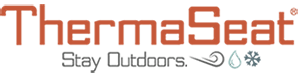 Marketing Strategyhttps://thermaseat.com/
Whitney Ore
Initial SWOT Analysis of ThermaSeat
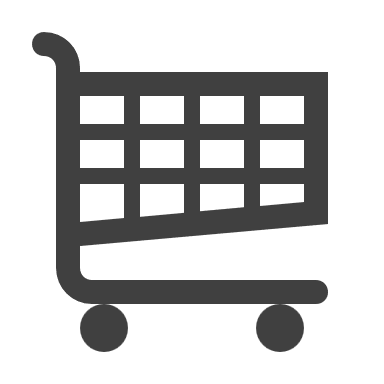 Business Objective(s):ThermaSeat E-Commerce Website
Create Brand Awareness
 Reach targeted audiences to increase e-commerce sales and profitability of ThermaSeat
 Optimize website to increase conversion rate
 Increase customer engagement through digital platforms
 Affectively build relationships with customers
 Provide a seamless user experience for current and prospective customers
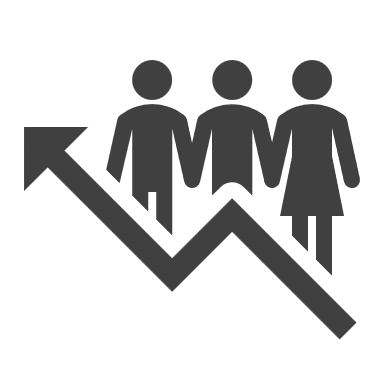 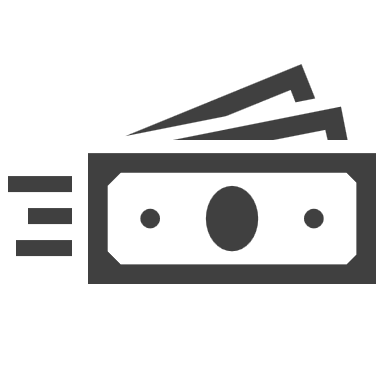 Target Audience(s) – Brief Description of Key Challenges
Key Challenges: 
 Users struggled with navigating through the menu structure, especially finding the products they were looking for. They had seen Heat-A-Seats at a retail store and couldn’t find it on the website. At the time there wasn’t an option to search for specific products.
Expensive shipping costs
Trouble navigating the site on a tablet or mobile device due to the site not being responsive
They couldn’t order the specific color they wanted because the website only showed 1 color option and then listed the rest in the description
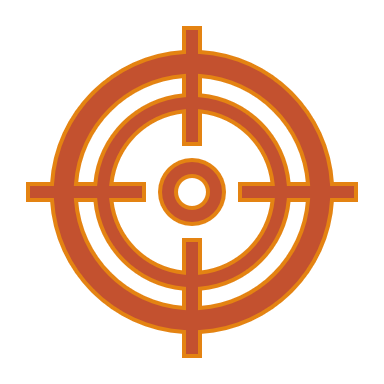 Strategy & Tactics Used
Review Process
Reviewed conditions of the current website to gain an understanding of areas that could be improved.
Google Analytics – Reviewed Users, Sessions, Pages per session, Page views, Exit Pages, Average Session Duration, and Bounce Rates. Reviewed organic searches to identify pain points. Evaluated which pages were getting a higher bounce rate, generally suggesting there are user experience issues.
Keyword Research – Used SEMrush, Google Keyword Planner, and Yoast,. Listed out relevant topics based on the business/products, followed by producing phrases to rank for in SERPs. Analyzed the volume of each keyword to see which ones accurately depicted ThermaSeat and its product line. This was followed by a keyword research to make sure we were using the correct terminology, and to make sure the related search terms were relevant. This included site reviews in our market to ensure that we were inline with our competition.
A/B Testing – Using Google Optimize we found user experience issues while performing A/B testing comparisons. For example, the site was all black and orange initially, since this seemed like a big change, I wanted to have the numbers to back my recommendation before presenting it to the team. The overall white design performed 80% better. 
Review Heatmaps – Using Crazy Egg. This helped with understanding the user behavior. It gave me a better idea as to how the user was interacting with our website.
PageSpeed - Looked at page speed and identified areas where we could improve load times (ideally should load within 2-3 seconds at most to avoid higher bounce rates)Additional items:Reviewed the website using Desktop, Mobile and Tablet along with comparing Iphone, Ipad, Macbook, Androids, and PCs
Identified new features that could be an added value to your customers (wishlist, adding popups to provide discounts)
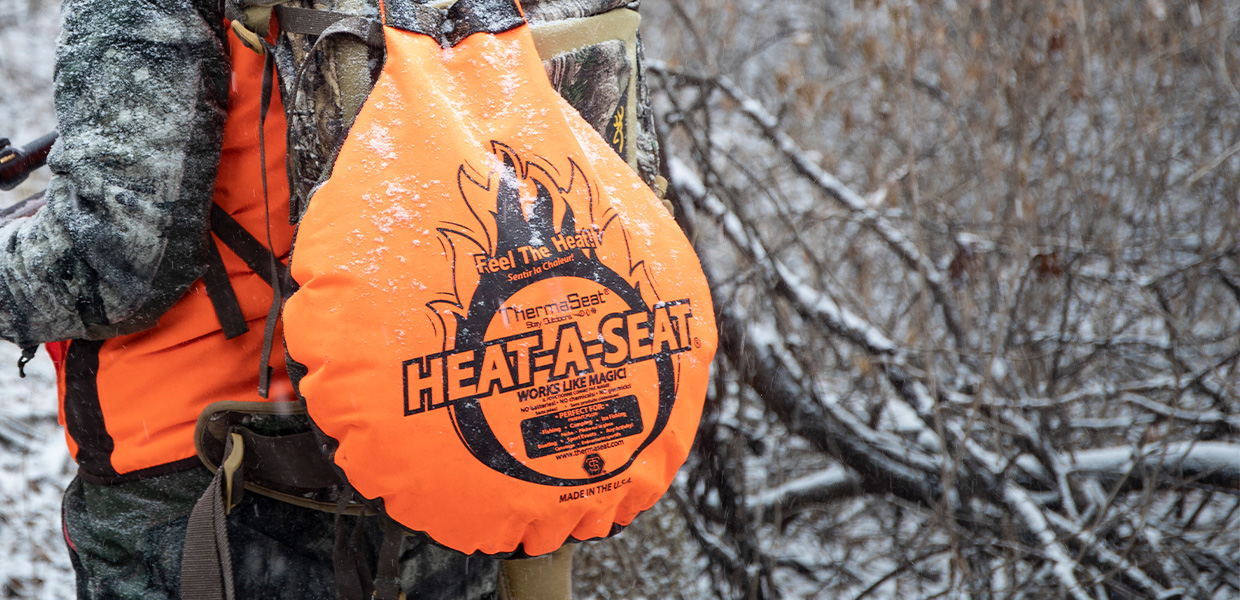 Planning
Planning
Built out the project using GitLab to give myself a visual of the overall project. Broke down the larger projects into smaller goals to make sure they were achievable. Also set deadlines for each project. Larger pieces of the project are listed below (smaller projects are listed in the implementation plan):
 Made sure there was a staging environment to make all larger scale changes – This prevented any downtime on the website.
  Using Mailchimp, notified users that the launch of the new website is coming, this let them know some of the exciting features that they can utilize. It also took away some of the initial shock when they realize the entire website has changed. Aldo added a banner to the site, so all users are aware.
  Built out user stories to understand the journey on the website for targeted audiences. This also helped me understand the user flow and improve on the UX side.
 UX/UI changes first
  Changes to optimize the website were second (images, videos, stylesheets)
  Then SEO changes starting with the top-level pages
 Worked with the team to establish a budget for PPC & Facebook ads
 QA Testing – On Desktop, Mobile & Tablet for Apple products and Android/PCs. QA testing is done on the training server after changes have been made (prior to a push to production). The changes were also tested by 2 other users in the office.
ImplementationUX & Features
User Experience Updates
Updated the UI to include changes based on data from Google Analytics, A/B testing and Heatmaps:
Rearrange the product pages to make them more visually appealing and easier to use. This also included all new product photography.
 Updated the menu structure to break down into relevant categories.
Rearranged the product page template to include color and image swatches, product dimensions, and tiered pricing.
Enhanced font size, color and line height.
Rephrased and adjusted the sizes of CTAs on all pages based on placement.
Optimized the site for improved load times:
Re-sized images to correct dimensions to decrease the load time on media (Also cleaned up media library).
Uploaded MP4s to YouTube to offload the servers.
Combined some of the stylesheets using WP Rocket for assistance.
Removed unnecessary plugins.

Added Features to increase conversion and boost average order value
Popup on the website to offer 10% off when they sign up with email
Free shipping on the website over a specified dollar amount
Customer testimonials to increase trust with prospective customers
Product recommendations
Search option at the top of the website
ImplementationSEO, PPC, Email & Social Media
Keyword Research - Made updates to Meta Tags, Website Content, Headings, and Alt Text to optimize the rankings in Google.
 Added ThermaSeat products to Amazon Seller Central – To engage potential buyers in order to grow e-commerce business
  Email Marketing – Used MailChimp to capture existing customers to increase our repeat customer base. We also added a join our mailing list option to the footer of the website to send out newsletter to keep users updated on new product lines/sales/deals. Added email automation to engage potential buyers through various triggers. 
  Google Ads/PPC – We ran google search ads based on the keyword research/market trends to increase visibility. This included retargeting ads to reach audiences who had previously visited the website.
  Social Media Marketing/Advertising – Started posting & advertising on Facebook and Instagram to targeted audiences to increase visibility. We also did giveaways to entice people to share, like and comment on posts to keep our audiences active as well as increase customer engagement.
Post-Launch Review
After the website launch there were many factors that were still ongoing, including:
Checked the load times to ensure there was no downtime or technical difficulties.
Made minor changes to the keywords, meta tags, and content while continuously monitoring competitors and market trends.
Continued watching the heatmaps and user flows to see how users were engaging with the site.
Conducted a regular UI/UX analysis

Compared the business objectives to the website enhancements approximately 4 months after changes were made.
 After running paid advertising (social media & PPC), I ran the numbers to review our ROI to visually display the profitability to the Owner & President.
 Reviewed the data in Google Analytics to ensure that the marketing efforts were effective in increasing the visibility, engagement and conversions.
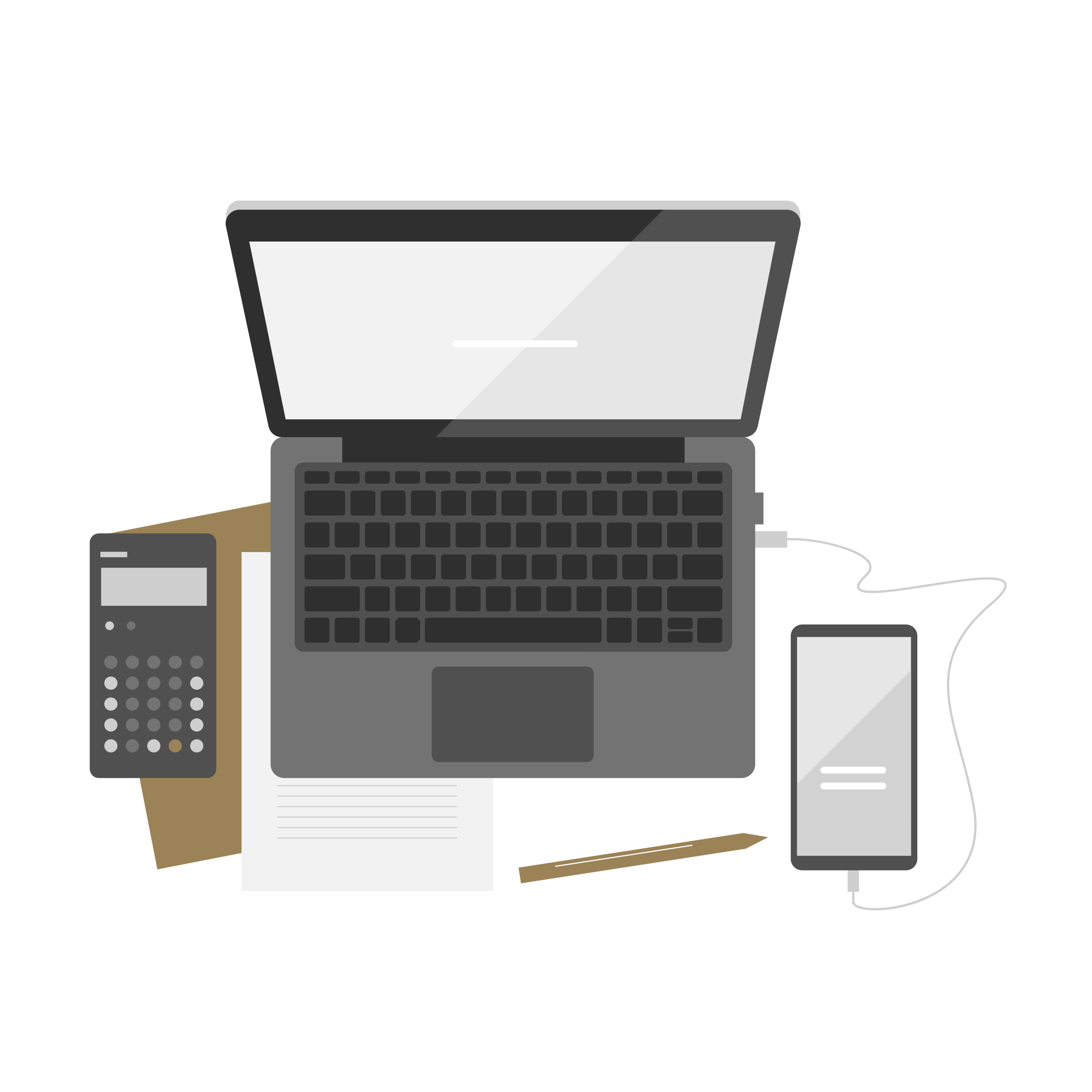 Who I worked with at my organization
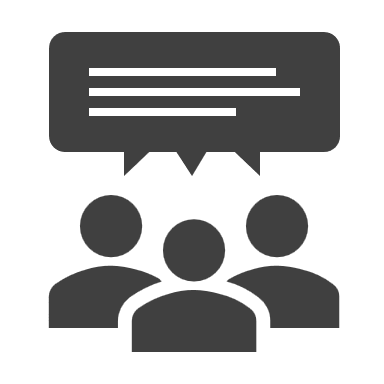 ThermaSeat was a very small company, with only 4 people working in the office and the remainder working in production.
The first 10 months, I was the only one working on all the Marketing initiatives. The last 2 months we hired an agency to take over social media, marketing collateral, and trade shows. 
I usually worked with the owner and president of the company to initiate any changes. They also worked a lot with production, so we held weekly meetings to go over changes, ideas, upcoming events or anything that needed to be approved. 
From time to time I had to work with the production team to work through damaged products, tracking a shipment, and with shipping costs.
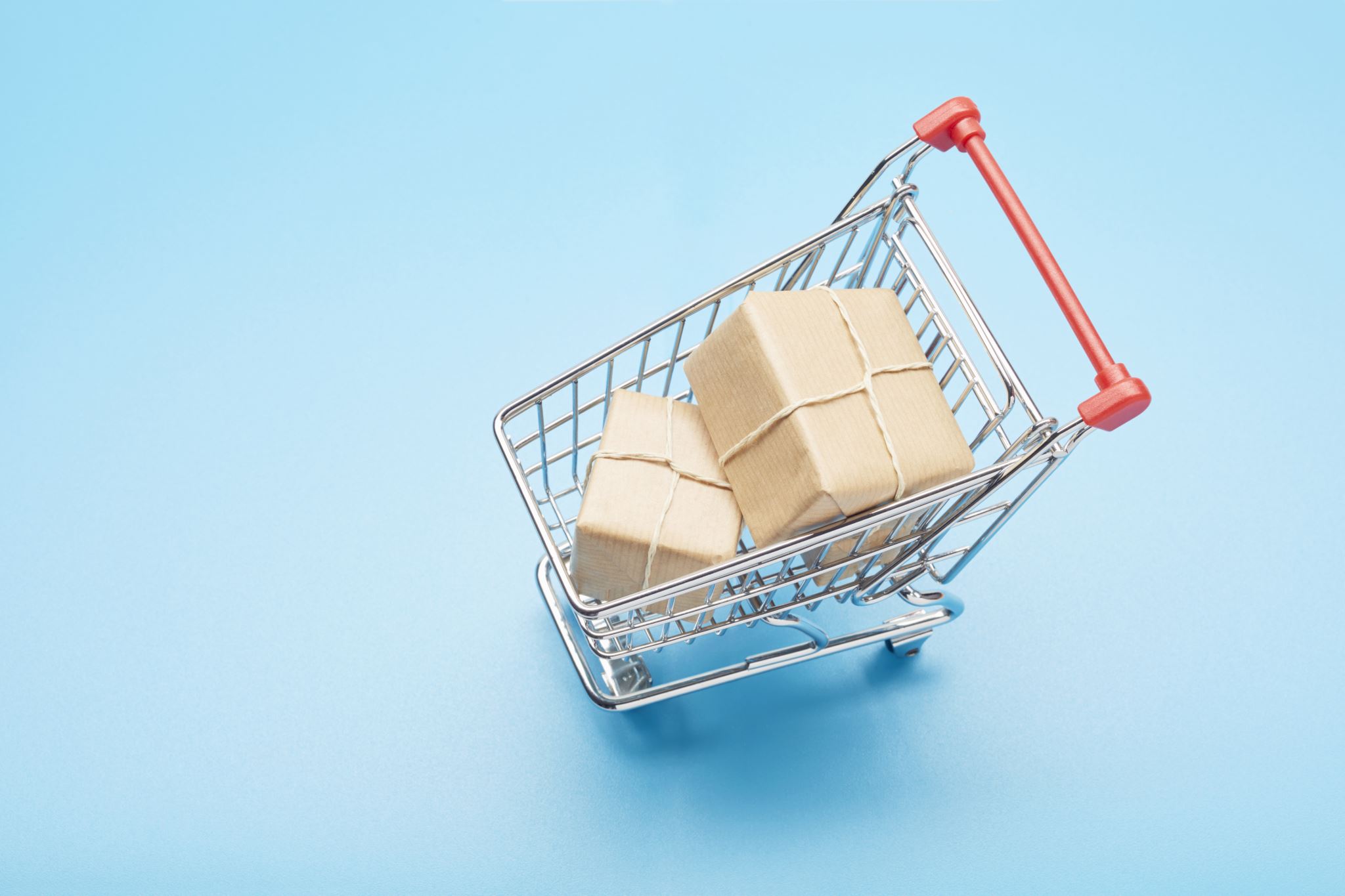 Impact to the Business – KPIs and Lessons Learned
KPIs
 Conversion Rate – Increase from less than 1% to a little under 2.5%
 Customer Acquisition Cost – Below $65
 Average Order Value – Ended up being a little over $100
 Shopping Cart Abandonment Rate – Decreased by 15%
Lessons Learned: 
The main takeaway was that I did not include the feedback loop. I do think this is an essential step that should be included in marketing strategies. It helps identify key pain points for customers navigating the website.
Before ThermaSeat I didn’t  a lot of UX experience. Once I started to do my research, I realized how much it contributed to the overall KPIs and even just the website performance. As soon as I launched the website it was a gratifying feeling to see that my research/enhancements were contributing to a successful user interface. I learned that taking the time to think out each detail really was beneficial to improve the visibility, engagement and conversions.
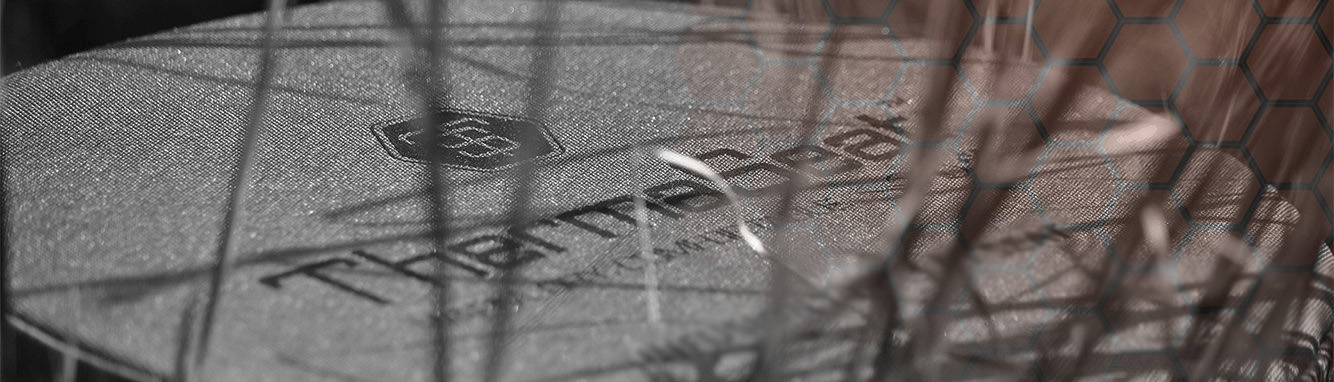 Please include any specific strategic issues you may have had to contend with that would help us get a sense for how you thought through the strategy development and execution of various tactics.
During the process of implementing changes on the website, I was notified that we also needed to create a product catalog which I had no experience with. So, in addition to updating the website, I had to shift gears and manage the creation of the catalog in InDesign (which I also had never used). Luckily, I was already re-taking the product photos, so it was a matter of incorporating the catalog into my schedule. I was able to utilize the content from the website which saved me some time and I was able to successfully complete all tasks by the deadline.